Welcome to the 2018 NASPAA Accreditation Institute!
We will begin promptly at 8:00am
NASPAA – The Global Standard in Public Service Education
Thank you to Penn State for breakfast!
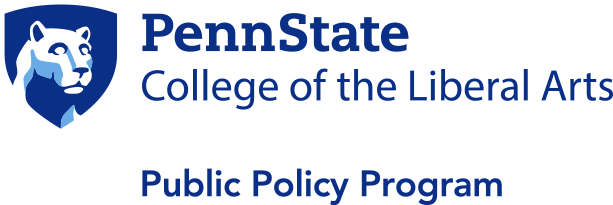 NASPAA – The Global Standard in Public Service Education
Institute Structure
6 sessions
Together for the morning with targeted sessions in the afternoon, including Site Visitor Training
60-90 minutes each
Lunch provided!
Interactive and program-focused
Assumes familiarity with accreditation documents and videos
[Speaker Notes: 8:00 AM

Introduce Jade, Charles

Jeff, Crystal, Heather, Martha]
Expectations and Assumptions
We do not repeat the videos (watch them and download the PPTs with notes). 
We apply concepts and tools.
You will not write your self-study.
Goal: Return home motivated and prepared with knowledge and strategies to engage your stakeholders in strategic program management, to document what you do in your self-study report, and/or to prepare for the Site Visit.
[Speaker Notes: 8:00 AM

Also: we do not speak for COPRA!]
Session 1:8:15am-9:00amHolistic Strategic Management
Charles E. Menifield
Rutgers University, Newark
Overview
Managing your program strategically is a forgone conclusion in every program. It is critical that programs look at all of their operations when making decisions that could significantly alter their programs.
Hence, the goal of this session is to consider how strategic planning can be used to develop your short and long term goals.
NASPAA – The Global Standard in Public Service Education
Standard 1 Managing the Program Strategically
1.1 Mission Statement: The program will have a statement of mission that guides performance expectations and their evaluation, including • its purpose and public service values, given the program’s particular emphasis on public affairs, administration, and policy • the population of students, employers, and professionals the program intends to serve, and • the contributions it intends to produce to advance the knowledge, research, and practice of public affairs, administration, and policy. 
1.2 Performance Expectations: The program will establish observable program goals, objectives, and outcomes, including expectations for student learning, consistent with its mission. 
1.3 Program Evaluation: The program will collect, apply, and report information about its performance and its operations to guide the evolution of the program’s mission and the program’s design and continuous improvement with respect to standards two through seven.
NASPAA – The Global Standard in Public Service Education
Standard 1 | Rationale
Accreditation standards reflect NASPAA’s commitment to support programs for professional education that 1) commit to the public service values of public affairs, policy and administration and model them in their operations; 2) direct their resources toward quantitative and qualitative outcomes; and 3) continuously improve, which includes responding to and impacting their communities through ongoing program evaluation. 

The commitment to public service values distinguishes NASPAA-accredited programs from other degree programs. The expectation that the Program will: 
Define and pursue a mission that benefits its community through education and disseminating knowledge about public affairs, administration and policy reflects NASPAA’s commitment to public service values for example civic virtue, participatory processes and social equity; 
Direct resources toward observable and measurable outcomes reflects NASPAA’s commitment to public values of transparency and accountability; 
Evolve and improve reflects NASPAA’s commitment to public values of responsiveness and sustainability; 

In this way, NASPAA’s accreditation process promotes public service values as the heart of the discipline.
NASPAA – The Global Standard in Public Service Education
Standard 1 | Basis of Judgment
Standard 1.1
The Program’s mission fits with its degree title (i.e., MPA, MPP, etc.) 
The mission statement reflects values of public affairs, administration, and policy
Standard 1.2
The mission statement endorsed by the Program guides its activities.
Standard 1.3
The basis of judgment is how well the Program’s mission and activities bear a clear and compelling relationship to a well-defined community of professionals outside of the University.
NASPAA – The Global Standard in Public Service Education
Mission Statement | Realistic
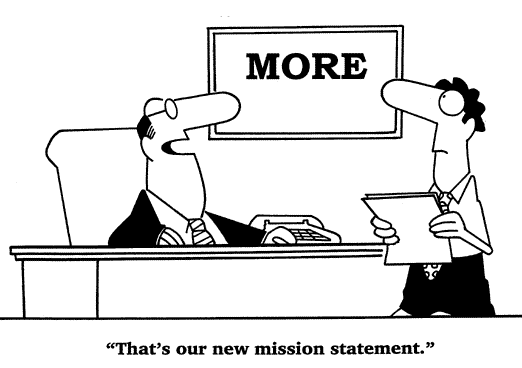 NASPAA – The Global Standard in Public Service Education
Before you leave …
Revisit your vision and mission statements?
Determine if your vision statement includes public service values and an engagement strategy?
Determine if your mission statement aligns with the vision statement for your program?
Determine if your program goals and objectives align with vision and mission of your program?
Assess your resources and determine if they are sufficient in order to reach your goals and objectives?
Determine if your goals translate to desired performance measures? In other words, are they SMART goals (Specific, Measurable, Attainable, Realistic and Timely)?
NASPAA – The Global Standard in Public Service Education
NASPAA – The Global Standard in Public Service Education
NASPAA – The Global Standard in Public Service Education
Example: Diversity Goals Derived from Mission
“The MPP program inspires, educates, and supports innovative leaders to advance the common good in a diverse world.”

Offer faculty and staff professional development opportunities that will help them improve the frequency and richness of classroom discussions that focus on diversity.
Recruit and retain a more diverse faculty and staff.
Foster a respectful and collegial workplace for program faculty and staff.
Create and support positions, funding, and advancement for diverse faculty.
NASPAA – The Global Standard in Public Service Education
Holistic Strategic Plan Worksheet
What is your program mission?

What are your program objectives?

How can you measure your program goals?
NASPAA – The Global Standard in Public Service Education
SWOT Analysis Worksheet
Strengths (What are your assets?)

Weaknesses (Where is the space to grow?)

Opportunities (Where are the untapped markets?)

Threats/Challenges (Obstacles to success?)
NASPAA – The Global Standard in Public Service Education
Connecting Strengths & Weaknesses to Opportunity & Threats
Internal (Strengths and Weaknesses)



External (Opportunities and Threats)
NASPAA – The Global Standard in Public Service Education
GAP Analysis
Purpose: A Gap Analysis allows you to assess a challenge in your organization, create a goal to addressing it; and create a solution to solving the challenge.
NASPAA – The Global Standard in Public Service Education
GAP Analysis Worksheet
Challenge
Organizational Goal
Stakeholder Goal
Current Status
Identifying the Causes
Creating Solutions based on Organizational Strengths
Implementing Solutions
Evaluating
NASPAA – The Global Standard in Public Service Education
Relevant Resources
Molina, A. D., & McKeown, C. L. (2012). The heart of the profession: Understanding public service values. Journal of Public Affairs Education, 375-396. Retrieved from http://www.naspaa.org/JPAEMessenger/Article/VOL18-2/09_MolinaMcKeown.pdf
Strategic Planning for Public and Nonprofit Organizations: A Guide to Strengthening and Sustaining Organizational Achievement. John M. Bryson. 2018. John Wiley & Sons, Hoboken, NJ.
10 Steps to Successful Strategic Planning. Susan Barksdale. 2006. ASTD, Danvers, MA.
University of Connecticut. (n.d.) How To Write a Program Mission Statement. Retrieved from http://web2.uconn.edu/assessment/docs/HowToWriteMission.pdf 
University of Massachusetts - Amherst. (2001, Fall) Program-Based Review and Assessment: Tools and Techniques for Program Improvement.   Office of Academic Planning and Assessment. Retrieved from https://naspaaaccreditation.files.wordpress.com/2014/04/program_based-umass.pdf
NASPAA – The Global Standard in Public Service Education
Thank You!
Charles 

Charles.Menifield@Rutgers.edu
NASPAA – The Global Standard in Public Service Education
Session 2:9:10am-10:10amProgram Evaluation
RaJade M. Berry-James
Associate Professor, School of Public and International Affairs
North Carolina State University
[Speaker Notes: RBJ]
Overview
Connect mission statement and performance expectations with program evaluation
Analyze program curriculum and student competency
Discuss strategic choices to promote diversity and inclusion in your curriculum and among your program faculty
NASPAA – The Global Standard in Public Service Education
Standard 1 | Manage the Program Strategically
1.1 Mission Statement: The program will have a statement of mission that guides performance expectations and their evaluation, including • its purpose and public service values, given the program’s particular emphasis on public affairs, administration, and policy • the population of students, employers, and professionals the program intends to serve, and • the contributions it intends to produce to advance the knowledge, research, and practice of public affairs, administration, and policy.
 
1.2 Performance Expectations: The Program will establish observable program goals, objectives and outcomes, including expectations for student learning, consistent with its mission. 

1.3 Program Evaluation: The Program will collect, apply and report information about its performance and its operations to guide the evolution of the Program’s mission and the Program’s design and continuous improvement with respect to standards two through seven.
NASPAA – The Global Standard in Public Service Education
Standard 1 | Rationale
Accreditation standards reflect NASPAA’s commitment to support programs for professional education that 1) commit to the public service values of public affairs, policy and administration and model them in their operations; 2) direct their resources toward quantitative and qualitative outcomes; and 3) continuously improve, which includes responding to and impacting their communities through ongoing program evaluation. 

The commitment to public service values distinguishes NASPAA-accredited programs from other degree programs. The expectation that the Program will: 
Define and pursue a mission that benefits its community through education and disseminating knowledge about public affairs, administration and policy reflects NASPAA’s commitment to public service values for example civic virtue, participatory processes and social equity; 
Direct resources toward observable and measurable outcomes reflects NASPAA’s commitment to public values of transparency and accountability; 
Evolve and improve reflects NASPAA’s commitment to public values of responsiveness and sustainability; 

In this way, NASPAA’s accreditation process promotes public service values as the heart of the discipline.
NASPAA – The Global Standard in Public Service Education
Standard 1 | Basis of Judgment
Standard 1.1
The Program’s mission fits with its degree title (i.e., MPA, MPP, etc.) 
 The mission statement reflects values of public affairs, administration, and policy. 
Standard 1.2
 The mission statement endorsed by the Program guides its activities. 
Standard 1.3
 The basis of judgment is how well the Program’s mission and activities bear a clear and compelling relationship to a well-defined community of professionals outside of the University.
NASPAA – The Global Standard in Public Service Education
Getting Started
NASPAA – The Global Standard in Public Service Education
Mission Statement | Realistic
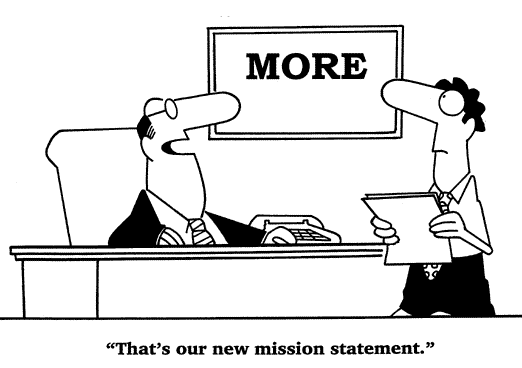 NASPAA – The Global Standard in Public Service Education
Mission Statement | Review ProcessAdoption, Modification and Review
Faculty
Students
Alumni 
Employers 
Internship Supervisors 
Advisory Council
University Stakeholders
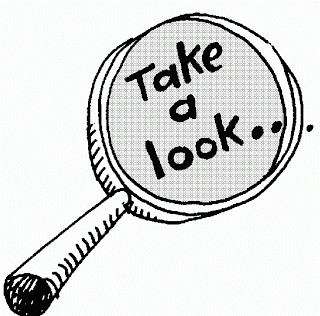 NASPAA – The Global Standard in Public Service Education
Diversity | Planning and Strategies
Mission of the Institution

Vision of Institution

Values of Institution

Strategic Planning & Diversity Initiatives
NASPAA – The Global Standard in Public Service Education
School/Department/ProgramDiversity Plan
Accreditation Standards
Standard 3.2 Faculty Diversity: The program will promote diversity and a climate of inclusiveness through its recruitment and retention of faculty members;
Standard 4.4 Student Diversity: The program will promote diversity and a climate of inclusiveness through its recruitment, admissions practices, and student support services; and 
Standard 5.1 Universal Required Competencies: To communicate and interact productively with a diverse and changing workforce and citizenry.
NASPAA – The Global Standard in Public Service Education
Diversity |Description of Department & Curricular and Co-curricular Commitments
Description of Department
Describe academic degree programs in the department as well as the mission of the program
Identify academically and professionally qualified program faculty as well as resources to support diversity
Diversity Curricular and Co-curricular Commitments
NASPAA – The Global Standard in Public Service Education
Standard 3 |Faculty Diversity
Standard 3.2 Faculty Diversity

The Program will promote diversity and a climate of inclusion through its recruitment and retention of faculty members.  

What is your faculty diversity goal? 
What strategy do you employ? 
How do you evaluate your initiatives with documentation and evidence?
NASPAA – The Global Standard in Public Service Education
Standard 4 | Student Diversity
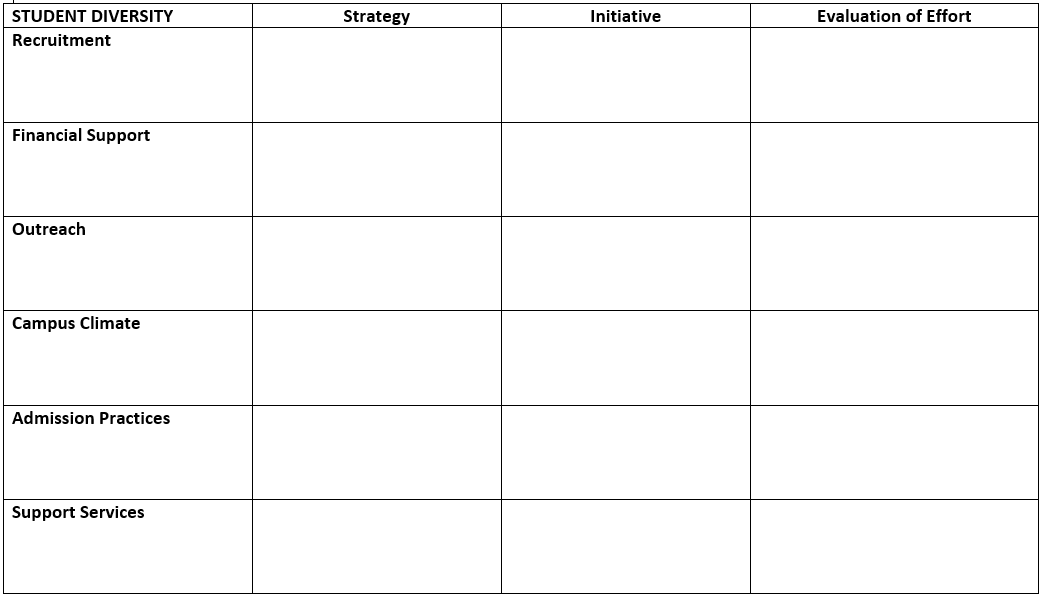 Standard 4.4 Student Diversity

The program will promote diversity and a climate of inclusiveness through its recruitment, admissions practices and student support services.

What is your student diversity goal?
What strategies do you employ?
How do you evaluate your initiatives with documentation and evidence?
34
Standard 5 | Student Learning
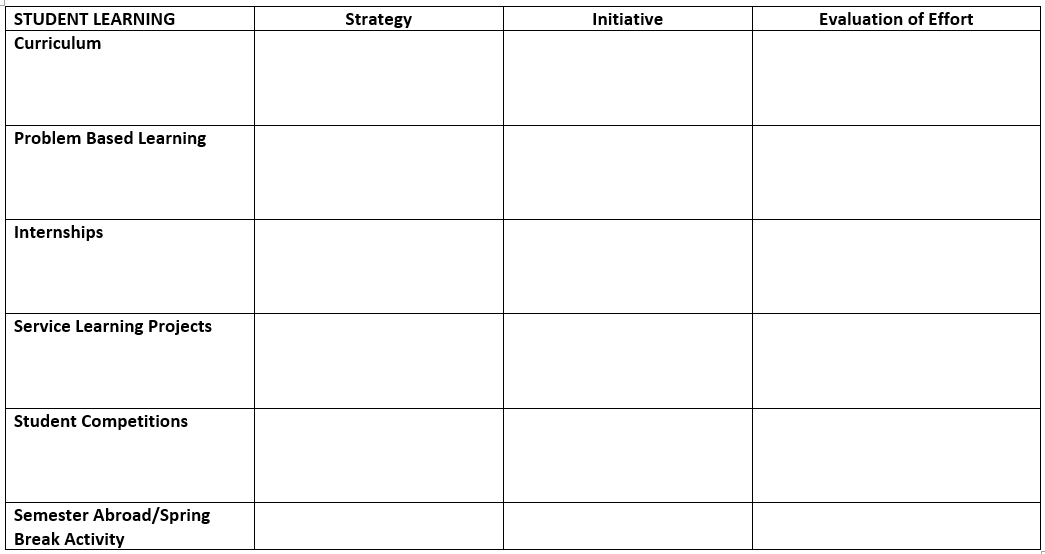 Matching Operations with the Mission: 
Student Learning Goal

The graduate program will prepare students to interact productively with a diverse and changing workforce and citizenry.

What strategy (approach) do you use to prepare students for a diverse and changing workforce?
What initiatives (specific changes) do you employ to reach your student learning goal for diversity?
How do you evaluate your strategic approach and specific changes with documentation and evidence?
35
Before you leave …
Are your program goals consistent with the mission of your program?
Do your goals align with public sector values and the vision for your program?
In order to reach your goals and objectives, have you thought about how long it would take and what resources your program needs?
Do your goals describe desired performance? In other words, are they SMART goals (Specific, Measurable, Attainable, Realistic and Timely)?
NASPAA – The Global Standard in Public Service Education
Peer Examples!
Georgia Southern University, MPA (Assessment Plan)
Northeastern University MPA (Assessment Plan and Faculty Qualification Policies)
University at Albany, SUNY, MPA (Self-Study Report and Appendices)
The University of North Carolina at Chapel Hill, MPA (Assessment Plan)
Victoria University of Wellington, MPM & MPP (Diversity Plan)
Virginia Commonwealth University, MPA (Diversity Plan)

Source: https://accreditation.naspaa.org/resources/peer-examples/
NASPAA – The Global Standard in Public Service Education
Thank You
RaJade M. Berry-James, PhD
Associate Professor
North Carolina State University
School of Public and International Affairs
Campus Box 8102
Raleigh, NC 27695-8102
Email: rmberryj@ncsu.edu
Vmail: 919-515-5027
NASPAA – The Global Standard in Public Service Education
Thank you to Penn State for breakfast!
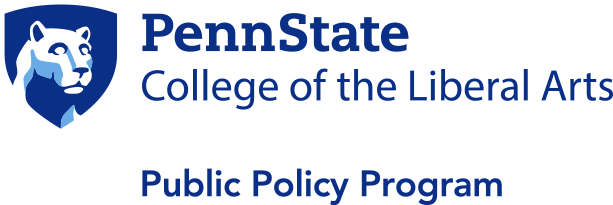 NASPAA – The Global Standard in Public Service Education
Thank you to George Mason University for our refreshments!
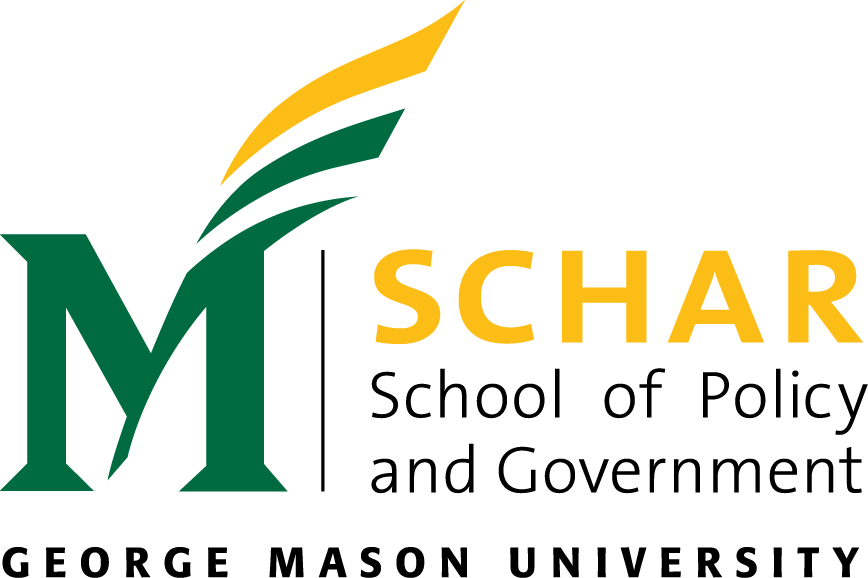 NASPAA – The Global Standard in Public Service Education
Session 3:10:15am-11:45amStudent Learning Assessment
RaJade M. Berry-James
Associate Professor, School of Public and International Affairs
North Carolina State University
[Speaker Notes: RBJ]
Overview
Discuss sustainable assessment approaches.
Discuss rationale, basic assumptions and basis of judgment for Standard 5.1. 
Examine assessment cycle that links program mission and goals to objectives and student learning competencies.
NASPAA – The Global Standard in Public Service Education
Standard 5.1 | Universal Required Competencies
As the basis for its curriculum, the Program will adopt a set of required competencies related to its mission and [to] public service values. The required competencies will include five domains, the ability: 
to lead and manage in public governance; 
to participate in and contribute to the public policy process 
to analyze, synthesize, think critically, solve problems and make decisions; 
to articulate and apply a public service perspective; 
to communicate and interact productively with a diverse and changing workforce and citizenry.
NASPAA – The Global Standard in Public Service Education
Standard 5 |Rationale
Graduate level education should enable the student to demonstrate knowledge and understanding that is founded upon, extends, and enhances that typically associated with the bachelor's level, and provides a basis or opportunity for originality in developing and applying ideas. 
Graduate students should be able to apply their knowledge, understanding, and problem solving abilities in new or unfamiliar environments, and within broader or multidisciplinary contexts related to public affairs, administration, and policy. 
They should have the ability to deal with incomplete information, complexity, and conflicting demands. Graduate students should reflect upon social and ethical responsibilities linked to the application of their knowledge and judgments. 
An accredited program should implement and be accountable for delivering its distinctive mission through the course of study it offers and through the learning outcomes it expects its graduates to attain. While all accredited degree programs must meet these standards, NASPAA recognizes that programs may have different missions with varying emphases. 
The curriculum should demonstrate consistency and coherence in meeting the program’s mission. The program being reviewed should demonstrate how its curricular content matches the emphasis of its overall mission.
NASPAA – The Global Standard in Public Service Education
Standard 5 | Basic Assumption
NASPAA intends the accreditation process under the new standards to be developmental, that is, to advance the public esteem for all the degree programs it accredits as well as to improve the educational effectiveness of each degree program. 
Programs that provide accurate information on student learning and student attainment of required competencies will not be held to an ideal standard of perfection. 
Rather, programs will be expected to demonstrate that they understand the competencies expected of graduates, that they have instituted teaching and learning methods to ensure that students attain these competencies, and, where evidence of student learning does not meet program expectations, that action has been taken to improve performance.
NASPAA – The Global Standard in Public Service Education
Standard 5 | Basis of Judgment
It is expected that all students in degree programs accredited by NASPAA will have the opportunity to develop skills on each of the five universal required competencies. 
The program shows that it requires the five universal competencies of public affairs, policy and administration and links them to the program mission. 
The program defines each of the required competencies in terms of at least one student learning objective (but there may be more than one). 
The emphasis that a particular program places on each of these competencies is consistent with its mission. 
An accredited program need not assess all competencies every year or cohort, but rather at a frequency appropriate for its mission and goals. 
However, assessing each competency only once during a seven year accreditation cycle would not likely be sufficient for conformance in most programs.
NASPAA – The Global Standard in Public Service Education
One Assessment Cycle
NASPAA – The Global Standard in Public Service Education
Assessment Planning
NASPAA – The Global Standard in Public Service Education
Assessment | Linking Objectives to Curriculum
NASPAA – The Global Standard in Public Service Education
Assessment | Linking Objectives to Data
NASPAA – The Global Standard in Public Service Education
[Speaker Notes: No grades!]
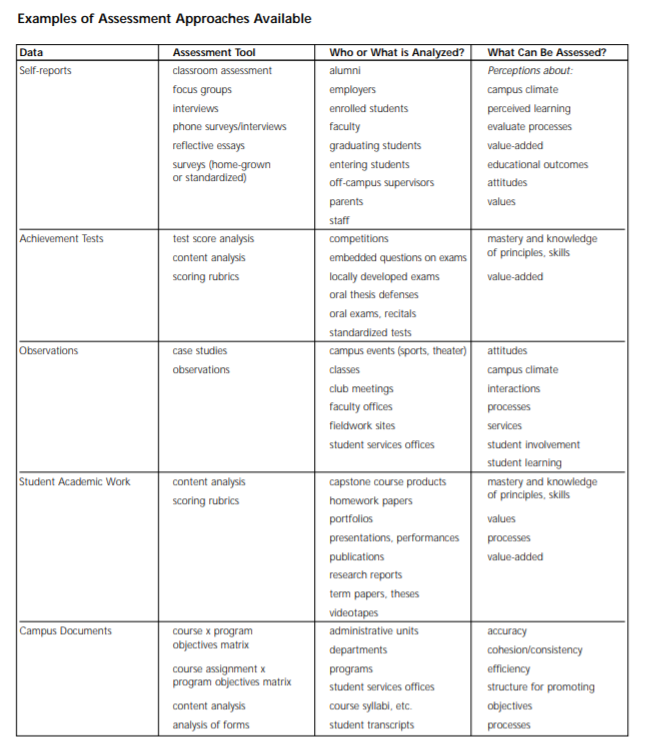 NASPAA – The Global Standard in Public Service Education
[Speaker Notes: Direct and indirect measures
Limited – most important – measures
Use rubrics, multiple assessors
Do not use grades as your metric
Pay attention to reliability and validity]
Sample | Course-Based Assessment/Program Review
NASPAA – The Global Standard in Public Service Education
[Speaker Notes: Good rubrics:
Clearly describe the expected knowledge, skills and abilities the student work should demonstrate
Articulate the differences between exceptional, acceptable, needs work, etc.
Use the review of student work, do not use grades.

Reliability = Consistency = Inter-Rater Reliability
Multiple evaluators, the same rubric, compare assessments
Discuss, clarify cell descriptions, minimize subjectivity
Validity = Measuring Intended Competency
In Design (face validity, Advisory Board)
In Application (multiple measures of each competency and compare)]
Best Practices
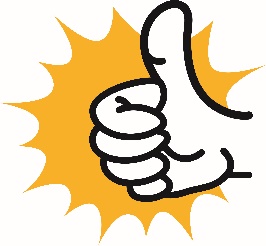 Multiple measures – direct and indirect.
Use rubrics or other assessment tools. 
Validity: Faculty (or other stakeholders) who have not taught the course assess the student work.
Reliability: Two or more faculty reviewing common work.
Achievement of performance targets: If your program finds that students are not meeting targets, the temptation is to change the targets or the process rather than reflecting on what substantive changes should be made to curriculum, pedagogy, or the like, based on the evidence you found. 
Use of results: Align your program changes with the evidence you found.
NASPAA – The Global Standard in Public Service Education
Before you leave …
Do you understand how to create a sustainable assessment strategy for your graduate degree program?
Is your assessment plan realistic, given your program realities? Your program’s self-study timeframe?
Does your assessment strategy include the collection of direct measures as well as indirect measures? 
Is your assessment plan sustainable, with a SMART Program Goals and Objectives (Specific, Measurable, Achievable, Realistic and Time-bound) identified?
Do your program resources support your assessment processes?  Have you identified an assessment committee? Did you charge the committee? 
Are you following best practices in student learning assessment?
NASPAA – The Global Standard in Public Service Education
Peer Assessment Plans
Binghamton University
Eastern Kentucky University
Georgia State University
Georgia Southern University
Indiana University, Bloomington
Northeastern University
The KDI School of Public Policy and Management (Assessment Visual)
San Francisco State University
Syracuse University
The University of Georgia
University of Minnesota
University of North Texas
The University of North Carolina at Chapel Hill
West Chester University
Adapted Assessment Plan Self-Evaluation Tool
Sample Assessment Plan Template

Source: NASPAA Peer Assessment Plans, https://accreditation.naspaa.org/resources/peer-examples/
NASPAA – The Global Standard in Public Service Education
Thank You
RaJade M. Berry-James, PhD
Associate Professor
School of Public and International Affairs
Campus Box 8102
Raleigh, NC 27695-8102
Email: rmberryj@ncsu.edu
Vmail: 919-515-5027
NASPAA – The Global Standard in Public Service Education
Session 4: 11:45am-12:15pmQuestions!Ask us anything.
Thank you to West Chester University for Lunch!
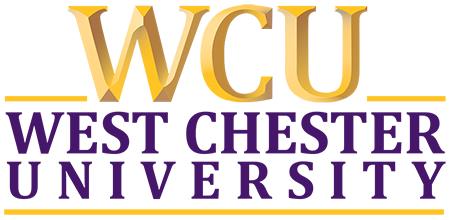 NASPAA – The Global Standard in Public Service Education
Session 5B: 1:30-2:15pmThe Accreditation Review
RaJade M. Berry-James
Associate Professor, School of Public and International Affairs
North Carolina State University
Overview
Discuss assessment readiness and the mechanics of the assessment process
Discuss the accreditation review process for programs seeking accreditation or reaccreditation
Discuss strategies to assist the site visit team
NASPAA – The Global Standard in Public Service Education
Accreditation Review | Are you Ready?
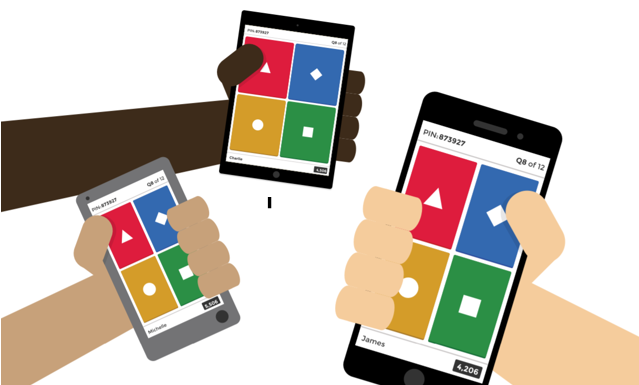 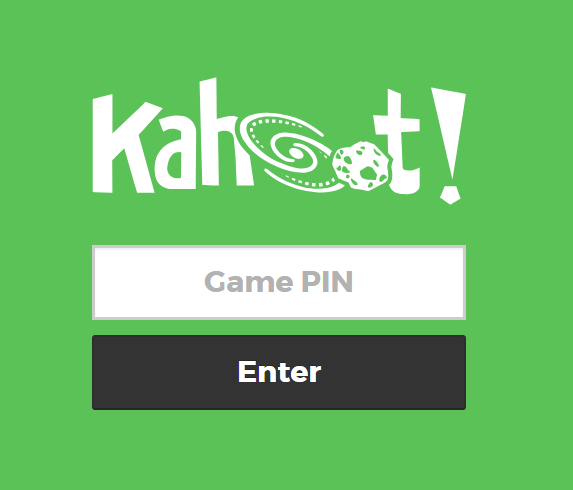 NASPAA – The Global Standard in Public Service Education
Preparing for the Self Study
Wide-spread institutional support for (re)accreditation?
Necessary data?
Strategic processes?
Student learning assessment?
Workload plan – writing, editing SSR?
Institutional approval and payment?
Strategic Management Processes
Mission review; logic model 
Process for widespread involvement of stakeholders
Strategic Plan not required but you will need to document program goals & public service values linked to your mission
What are they; how do you assess goal achievement?
[Speaker Notes: The centerpiece of the accreditation process is your program mission. All of the standards ask you to align what you are doing to your mission. Your mission provides the context for your program goals and public service values. It will drive the kind of students you recruit and the faculty you hire. 

Your mission will link to the curriculum you establish and the way you define the universal competencies. COPRA expects that you have a documented process in place for establishing and reviewing your mission, and that you have widespread involvement of your stakeholders. For many programs, this is done by establishing Advisory Boards, Alumni Boards, Employer Advisory Boards, or some other external bodies. It also means establishing a process for involving students, faculty and other university stakeholders.

How you establish and implement strategic program management is up to you. COPRA doesn’t require that you have a strategic plan. However, the Commission does expect you to document your program goals and the process by which you assess goal achievement. So for many programs it makes sense to engage in strategic planning. 

COPRA also expects that programs will provide a logic model that illustrates how your program moves from inputs to outputs to outcomes in achievement of your goals and, ultimately, your mission.]
Student Learning Assessment
Written Assessment Plan
Define the 5 required Universal Competencies
Assess at least 3 competencies
Gather Evidence
Analyze Evidence
Use Evidence to improve program, make changes or confirm program outcomes
Confirm that you’ve closed the loop!
Accreditation Process
August 15: submit and lock the SSR
NASPAA Data Center

October: COPRA review 

October – November: Interim Report
COPRA liaison
[Speaker Notes: For those of you who are familiar with the pre-2009 accreditation process, it is important to understand that everything is now online. You’ll use the Civicore system to submit all accreditation documents.

The SSR itself is completed by filling in the report template. You have the opportunity – and you are strongly encouraged – to upload supplemental documents as appendices to your report. 

-- What kind of documents?

COPRA’s 14 Commissioners include a practitioner and academics who represent a broad mix of programs… large, small, national, regional, research universities and teaching-intensive institutions, international programs, and so on. 

Your program’s SSR is reviewed by one Commissioner who is your liaison, and this person is assisted by 2 or 3  other Commissioners. Together they note areas of concern or issues that need clarification and they make a preliminary recommendation about whether it appears your program is ready to go to a site visit. 

During the October COPRA meeting the entire Commission carefully reviews and discusses each SSR and determines the recommendation that will be made regarding going to the site visit, as well as the questions and requests for clarification, organized by the standards, that you will be asked to respond to.

There are two important points to emphasize. First, even if COPRA recommends that you delay a site visit, the program is permitted to proceed with a site visit and sometimes that happens. Whether or not that is a wise decision really depends on the nature of the concerns and whether the program thinks it can address them.

Second, every program is assigned a liaison. You can and should reach out to this person. Liaisons can discuss and clarify the Interim Report and provide useful information about COPRA’s comments.]
Accreditation Process
January: program response to the Interim Report
Response not required but is a good idea

November-January: Site Visit Team assembled
December-January: Site Visit dates set
Availability of university stakeholders
[Speaker Notes: Purpose of IR and IR response
-- for program
-- for SVT

How SVTs are constructed

Basic SV format: 2 ½ days

Line up availability of university personnel

Take a couple of minutes and list the people at your institution  with whom you would want the SVT  to meet]
Site Visit Team Meetings
Program faculty, Adjunct faculty, Staff
Students, Alumni
Advisory Board(s) 
Chairs, Deans, Chief Academic Officer
Career Counselors
Internship Advisors, Internship Supervisors
Other COPRA-requested meetings
The Site Visit
A few weeks prior: Site Visit Chair, Program Director agree on itinerary
Be prepared to be flexible

January – March: Site Visit 
Documents, records, EVIDENCE
SVT work space
[Speaker Notes: **USE YOUR SV CHAIR**]
Accreditation Process
1 month after SV: Chair posts draft report in NASPAA Data Center
Programs may only correct errors of fact

1 – 2 months after SV: Final Site Visit Report loaded in NASPAA Data Center
Program response (May)
Accreditation Process
June: COPRA Summer Meeting
Document review
SSR, Interim Report, response to IR, SVR, response to SVR
Liaison and “group of 3” make initial recommendation
Full Commission reviews, discusses, determines final action
Final Action (Reaccreditation)
Accredited 7* years, no monitoring
Accredited 7* years with monitoring
Accredited 1 year 
Letter to program outlines areas of concern, nonconformance
Program must respond 
Second SV (perhaps abbreviated) may be required
Denial of Accreditation
* Fewer years if program has had a delay
[Speaker Notes: These are the possible outcomes for programs seeking reaccreditation.]
Final Action (Accreditation)
Accredited 7 years, no monitoring
Accredited 7 years with monitoring
1 or 2 year deferral
Letter to program outlines areas of concern, nonconformance
Program submits second Self-Study Report
Second Site Visit
Denial of Accreditation
[Speaker Notes: And these are the possible outcomes for unaccredited programs seeking accreditation.]
Questions on the Process?
Take 5 minutes, talk at your table about your questions, worries, concerns ABOUT THE MECHANICS OF THE ACCREDITATION PROCESS   
Choose a spokesperson to report
Self Study Reports
Binghamton University (Appendices) (2013-14 cohort)
College of Charleston (2013-14 cohort)
The University of Georgia (2014-15 cohort)
The University of Texas at Austin (Appendices) (2012-13 cohort)
University at Albany, SUNY (Appendices) (2016-17 cohort)
University of Minnesota (Appendices) (2013-14 cohort)
University of New Orleans (Appendices) (2012-13 cohort)
University of Washington (Appendices) (2013-14 cohort)

Source: NASPAA Peer Assessment Plans, https://accreditation.naspaa.org/resources/peer-examples/
NASPAA – The Global Standard in Public Service Education
Logic Model Peer Examples
Binghamton University
Indiana University, Bloomington
Northern Illinois University
The University of Georgia
University of Missouri-St. Louis
University of North Dakota (full 2011 Self-Study Report available here).
West Chester University
Willamette University

Source: https://accreditation.naspaa.org/resources/peer-examples/
NASPAA – The Global Standard in Public Service Education
Thank You
RaJade M. Berry-James, PhD
Associate Professor
School of Public and International Affairs
Campus Box 8102
Raleigh, NC 27695-8102
Email: rmberryj@ncsu.edu
Vmail: 919-515-5027
NASPAA – The Global Standard in Public Service Education
Thank you to West Chester University for Lunch!
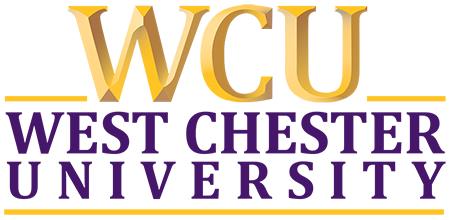 NASPAA – The Global Standard in Public Service Education
Session 5A:1:30pm -2:15pmStarting the Accreditation Process
Charles E. Menifield, PhD
Rutgers University-Newark
Overview
In this session, we discuss the accreditation process for programs that are considering accreditation. More specifically, we will discuss each phase of the pre- and post- accreditation process.
NASPAA – The Global Standard in Public Service Education
Thinking about Accreditation
NASPAA – The Global Standard in Public Service Education
NASPAA – The Global Standard in Public Service Education
Phases of the Accreditation Process
NASPAA – The Global Standard in Public Service Education
Accreditation | Prerequisite Phase
Become a NASPAA Member
Attend the Accreditation Institute
Examine the self-study report and each of the data points and assessment processes needed to complete the self-study
Establish a clear connection between the accreditation process your program’s strategic initiatives
Determine if you have five or more years of student data and one year of faculty data (self-study year)
Ensure that you have examined your school’s processes and data before starting the process
Notify NASPAA that you intend to pursue accreditation and request any information that you may need
NASPAA – The Global Standard in Public Service Education
Eligibility Phase |Year 1
Complete an Eligibility Application and submit by April 15 or August 15
COPRA will review the application against the NASPAA Preconditions for Accreditation Review and recommend whether or not the program is prepared to move forward to self-study.
Programs will provide:
Basic program information (Name and Contact Information)
Institutional Accreditation Information
Program’s Mission Statement
Program Values as related to the Mission Statement
Description of faculty and student diversity
Summary of program focus in preparing students for employment
Program Characteristics (data on full- and part-time students, population served (Pre-service vs In-Career), credit hours, etc.)
Capacity to Evaluate (history of program, number of full time faculty, current program evaluation, and resources available to sustain the program)
NASPAA – The Global Standard in Public Service Education
Self-Study Phase |Year 2
Programs gather data for self-study report and submit self study report by August 15
Programs have up to 3 years to submit a self-study after the eligibility application has been reviewed
Programs can request an eligibility counselor to provide support early on
The self-study requires conformance against 7 Standards that address various components of the program
Standard 1: Managing the Program Strategically addresses the mission of the program, performance expectations, and program evaluation.
Standard 2: Matching Governance with the Mission examines administrative capacity and faculty governance.
Standard 3: Matching Operations with the Mission: Faculty Performance examines faculty qualifications, faculty diversity and faculty research productivity & service.
Standard 4: Matching Operations with the Mission: Serving Students examines student recruitment, student admissions, support for the students, student completion and employment, and student diversity.
Standard 5: Matching Operations with the Mission: Student Learning examines universal, mission specific required, mission specific elective and professional competencies.
Standard 6: Matching Resources with the Mission examines the adequacy of program resources.
Standard 7: Matching Communications with the Mission examines appropriate and current information about the program mission, policies, practices, and accomplishments.
NASPAA – The Global Standard in Public Service Education
Accreditation Cohort |Year 3
Receive and Respond to Interim Report (Fall, Winter)
Work with COPRA liaison, Site Visit Chair
Host Site Visit (Spring)
Respond to Site Visit Report (May)
Accreditation Decision (July)
NASPAA – The Global Standard in Public Service Education
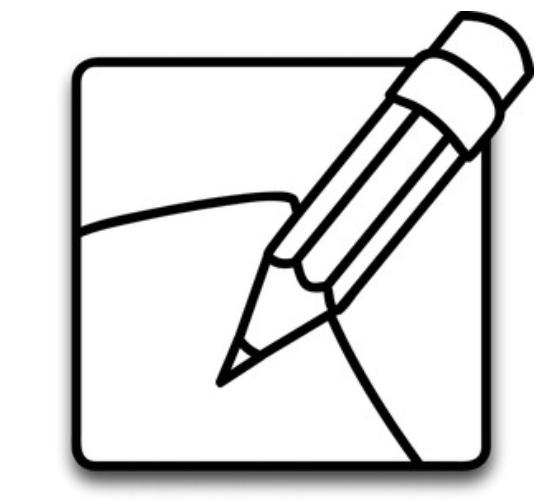 Are You Accreditation Ready?
27 – 36 = You’re off to a good start  
  18 – 26 = You have some catching up to do   
<18 = You may not be ready
NASPAA – The Global Standard in Public Service Education
Mechanics of Accreditation
In addition to the SSR, COPRA expects the following documents (at minimum):
A Diversity Plan
An Assessment Plan
A logic model
 
Other documents that programs have found very useful:
Strategic Plan
Program Evaluation Plan showing how the program engages in ongoing assessment of standards 2 through 7
Curriculum map
NASPAA – The Global Standard in Public Service Education
Relevant Resources
Eligibility Application. https://accreditation.naspaa.org/considering-accreditation/eligibility-application/
Considering Accreditation: https://accreditation.naspaa.org/considering-accreditation/
­Self-Study Instruction: NASPAA Standards. 2017. https://naspaaaccreditation.files.wordpress.com/2017/11/ssi-instructions-2017-final1.pdf
NASPAA Official Standards & Policies.  https://accreditation.naspaa.org/resources/official-standards-policies/
NASPAA – The Global Standard in Public Service Education
Thank You
Charles

Charles.Menifield@Rutgers.edu
NASPAA – The Global Standard in Public Service Education
Session 62:30pm-4:00pm
Site Visitor Training
Facilitators: 
Jade Berry James, North Carolina State University
Charles Menifield, Rutgers University - Newark
NASPAA – The Global Standard in Public Service Education
Site Visitor Foundations
Value of Site Visiting
Feedback
Sharing new practices
Networking
Roles and responsibilities of Site Visitors
“Eyes and Ears” of COPRA
Report on Standards through Evidence, without judgment
Confidentiality
Working effectively as a team
Collaborate early and often
Prepare in advance
[Speaker Notes: 1. Goals for Site Visit Preparation Session a. Become Familiar with Accreditation Process and NASPAA Standards 
b. Preparation requirements for service as a Site Visitor 


2. NASPAA Mission and Role of Accreditation a. Excellence in Education & Training for Public Service 
b. Peer Review – Formative & Evaluative Processes 


3. Assessment Tenants a. Mission Based; Outcomes Oriented; Public Service Oriented 


4. Accreditation Process and Steps a. Self-Study Report (August); COPRA Interim Report; Program Response; Site Visit (Spring); Site Visit Report; Program Clarification; Program Final Response; COPRA Decisions (July) 


5. Roles and responsibilities of site visitors a. ‘Eyes and Ears’ of COPRA 
b. Report on Standards without Judgment - Evidence 
c. Confidentiality 


6. Site Visit Team a. Chair, Academic, Practitioner 
b. Review and managing multiple reports 
c. Work effectively as a team, and i. Responsibilities of individual members and the team before, during and after a site visit. 
ii. Responsibilities of site visitors to prepare in advance and to, wherever possible, notify the program of additional data/documentation needs in advance. 
iii. What to Avoid 



7. Value of Site Visit a. Feedback, Sharing New Practices, Network]
Accreditation Process & Reports
Self-Study Report
Interim Report 
Program Response
External Site Visit (Draft Report, Program Response, Final Report)
COPRA Decision (may include Monitoring)
Annual Reports (required)
[Speaker Notes: Key elements for the AI workshop is in program management and in documenting program management in the Self-Study Report]
NASPAA Accreditation Standards
Program Strategic Management (first among equals!)
Program Administration & Governance
Faculty Qualifications, Diversity, Performance
Student Services, Diversity
Student Learning
Program Resources
Program Transparency & Communications
[Speaker Notes: Review the standards. Emphasize the importance of mission. 
S1: Mission, performance expectations, program evaluation (performance outcomes & ongoing assessment processes
 
St 2 Modalities, admin capacity, decision-making authority, faculty governance, nucleus, substantial determining influence

S3 AQ/PQ, faculty diversity

S4 Recruitment, admits, acceptances, enrollments; internships, completion rates, placements; student diversity

S5 , S6, S7…]
Guiding Questions
What information do you need?
How will you obtain it?
Data sources?
Qualitative vs. quantitative
Triangulation of multiple data sources

Writing the Site Visit Team Report:
How will you document your findings in Report?
How do you balance formative & summative?
Case and Case Questions
Read Interim Report
[Speaker Notes: Distribute Example 3

Ask COPRA liaison
Same questions as above
Plus: Is this linked to a standard? If not, do not cite.]
Case and Case Questions
1. What are the strengths of the mission statement provided in relation to the Standards.  What are the weaknesses?
[Speaker Notes: Ask COPRA liaison
Same questions as above
Plus: Is this linked to a standard? If not, do not cite.]
Case and Case Questions
2. During the Site Visit, who would you want to meet with to address COPRA’s Interim Report concerns?  What questions might you ask?
[Speaker Notes: Ask COPRA liaison
Same questions as above
Plus: Is this linked to a standard? If not, do not cite.]
Case and Case Questions
3. What supporting documentation might you need to see to explore the issues raised in the interim report and provide evidence back to COPRA?
[Speaker Notes: Ask COPRA liaison
Same questions as above
Plus: Is this linked to a standard? If not, do not cite.]
Case and Case Questions: Item 4
To date, we have completed one cycle of assessment. During 2016-17 and 2017-18 academic years, we considered Competency 5 “to communicate and interact productively with a diverse and changing workforce and citizenry.” We did this using a sample of papers students had written in our Ethics course as well as completed capstones, and a student exit survey. Our data show that students generally felt good about the skills they acquired in these courses. We did see one item of concern—students reported that while they felt confident in their written and oral skills, they had been exposed to few opportunities to explore cultural interactions. Based on this, we have revised the way we teach our capstone course to incorporate more attention to this. Otherwise, we have been pleased and have made no other changes as a result of our analysis.
NASPAA – The Global Standard in Public Service Education
[Speaker Notes: What open questions remain for you?

Thinking about what you would explore deeper on the ground, what would you report to COPRA?]
Case and Case Questions
4. Writing a Response (Item 4)
[Speaker Notes: Ask COPRA liaison
Same questions as above
Plus: Is this linked to a standard? If not, do not cite.]
Scenarios for Site Visit Teams
On the Ground Conduct
Site Visit Report
[Speaker Notes: Ask COPRA liaison
Same questions as above
Plus: Is this linked to a standard? If not, do not cite.]
Final Lessons Learned
At every meeting, communicate:
The site visit is a collegial activity designed to improve programs and, thereby, the profession and public service
You do not speak for COPRA, you report to COPRA
The site visit report is a piece of the entire puzzle 
The Program has an opportunity to comment on a draft of the SVT Report, and 
Collegiality on the visit does not mean a positive decision
[Speaker Notes: Manage expectations

Ask members of the audience for their questions or advice they would give to members of a SVT]
Reflection
What will you take away from this session?
[Speaker Notes: Track on flip chart]
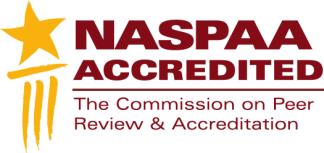 Mission-driven
Outcomes-oriented
Evidence-based
Accreditation-earning
Program Management
[Speaker Notes: Many thanks to all of you who have served on accreditation teams or who plan to do so.

You will learn a great deal and you will contribute to the profession.]
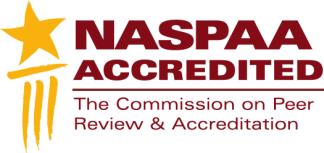 …is not only about voluntarily conforming to standards set by NASPAA for educational programs in public service.
…is also about pursuing excellence in public service through education by executing well on a mission-based strategy.
[Speaker Notes: Finish up promptly at 4:00 pm]
Please join COPRA and your colleagues for a reception hosted by West Chester University in the Café at 4:30pm!
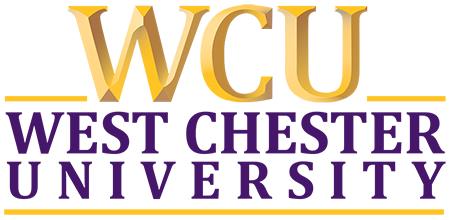 NASPAA – The Global Standard in Public Service Education
[Speaker Notes: Note our printed schedule incorrectly says 5:00pm!]